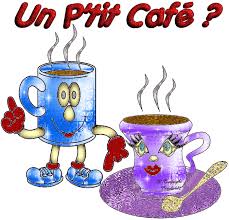 Bla-Bla Café
Pour tous les Adhérents

Lieu de rendez-vous  au OLD SCHOOL CAFE

2 fois par mois le mercredi de 9h30 à 11 h
Musée européen de l’avion de chasse à Montélimar
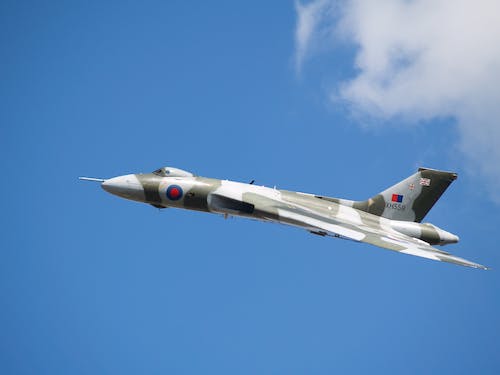 Pour les Nouveaux Arrivants

Le mardi  19 mars 2024
  à 14 heures
Suivie d’une Visite chez un Verrier
à Ancône  (à finaliser)
SOIREE BOWLING
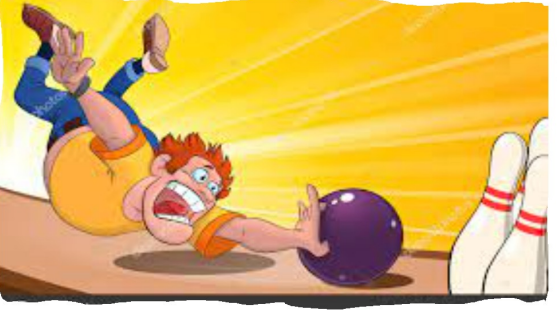 JEUDI 28 MARS 2024 A 18H30
Réservation obligatoire par mail à
26nardi14@orange.fr ou par téléphone au 06 07 61 80 07 
 Prix par personne 36€
Régions et Spécialités-Repas partagé
Pour les Nouveaux arrivants et Nouveaux Inscrits , et C.A.
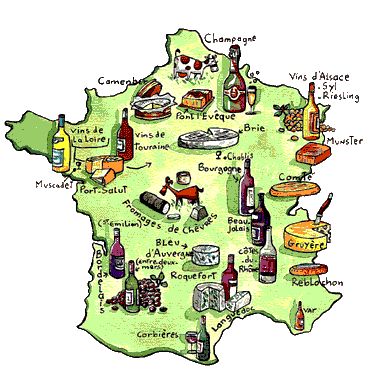 Le vendredi 12 avril 2024-midi 
à l’ Espace ST Martin

Chaque personne apporte un plat salé et/ou sucré et une boisson  de la région où il vient ou dont il est originaire.
Tout est mis sur la table, et on partage.
Assemblée Générale
Le mardi  18 juin 2024

    Espace Saint Martin
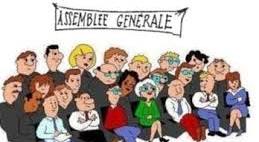 Journée des Bénévoles
Pour les animateurs, les accueillantes et membres du C.A.
 
                        actuellement en préparation!!!
Avant tout ,c’est un Travail d’Equipe
Chantal
Josiane
Brigitte
Philippe
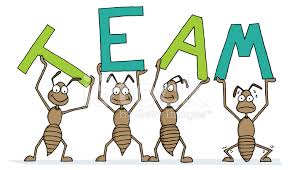 Accueil des Villes Françaises de Montélimar
Point d’actualité 
sur les sorties et voyages
Réunion Galette des Rois 19 janvier 2024
<numéro>
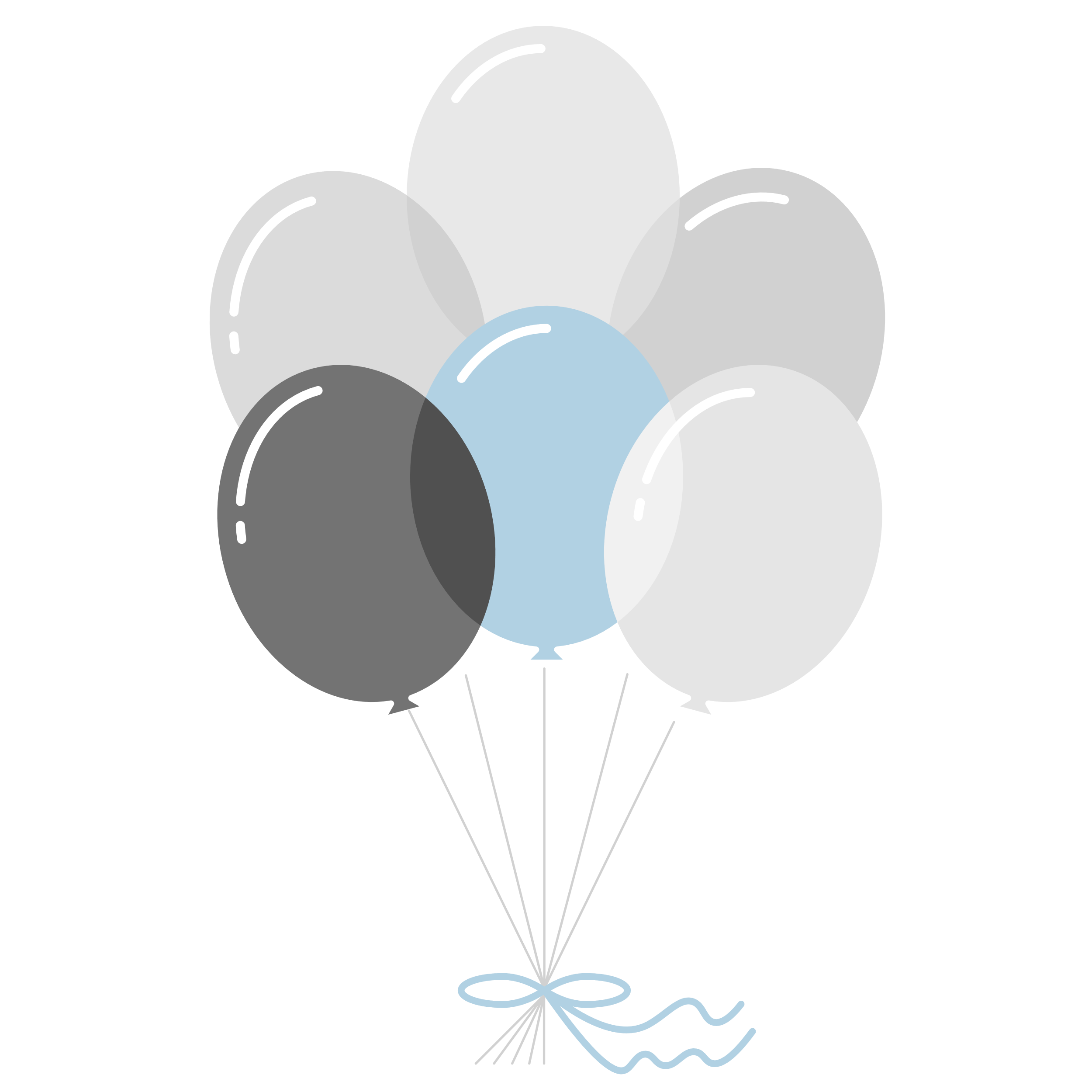 Sorties 2024
21 au 23 mai :   Turin avec le voyagiste Arsac,

30 avril (ou 2 et 7 mai) : 4ème vol en Montgolfière avec Ardèche-Mongolfière,

9 avril : Palais idéal du facteur Cheval et jardin Zen de Erik Borja, en voiture partagée

14 mai : Grotte de Choranche et Pont-en-Royans, en voiture partagée

 .. mai : Soirée Parc du Cosmos, en voiture partagée

4 juillet : Saint-Etienne et ses environs (dont l’Ensemble Le Corbusier), en autocar
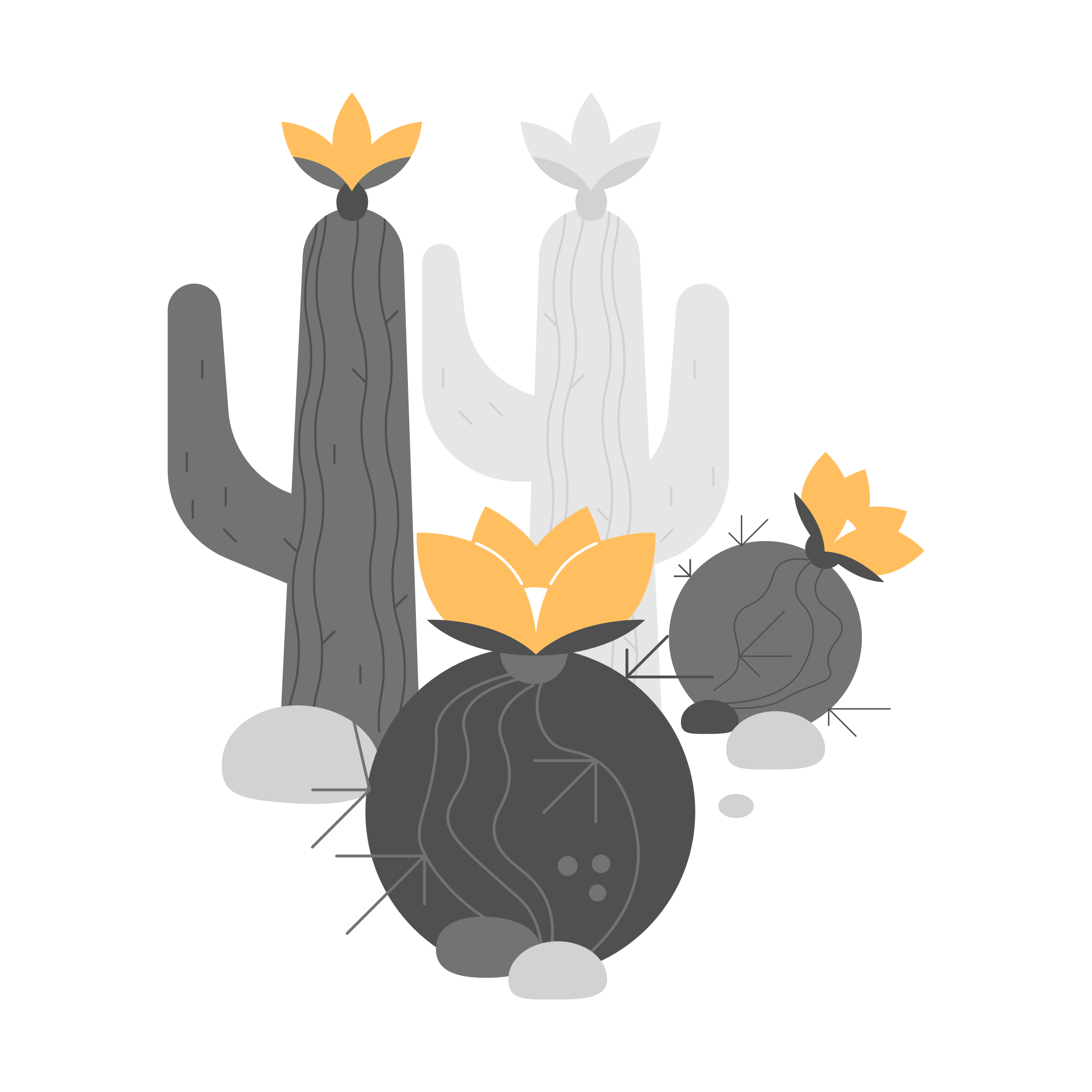 Réunion Galette des Rois 19 janvier 2024
9